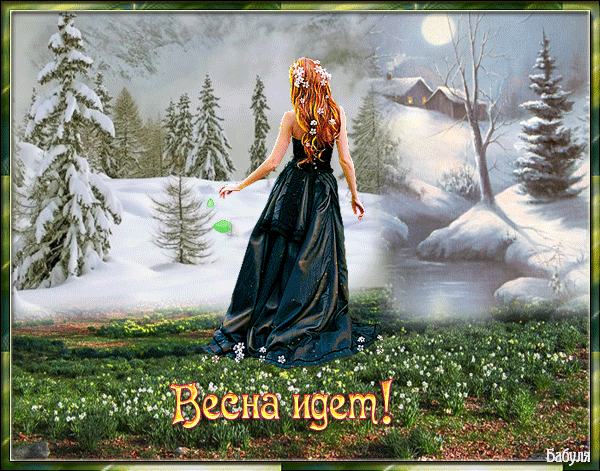 Слушание музыки. П.И.Чайковский. Фортепианный цикл «Времена года». Март (Песнь жаворонка).Музыкальная грамота.
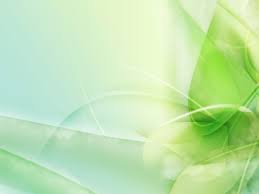 Фортепианный цикл
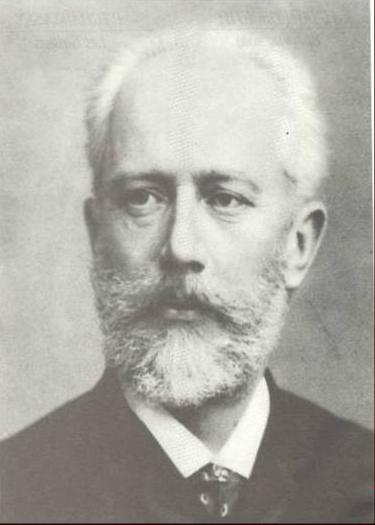 «Времена года».
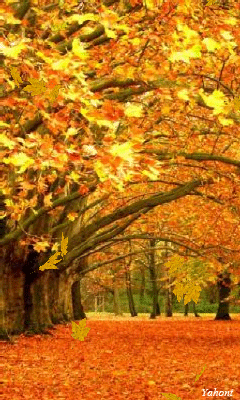 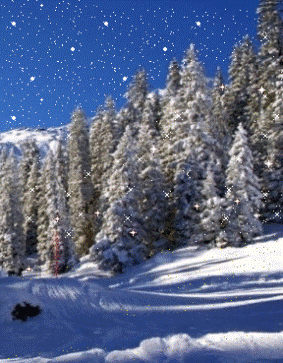 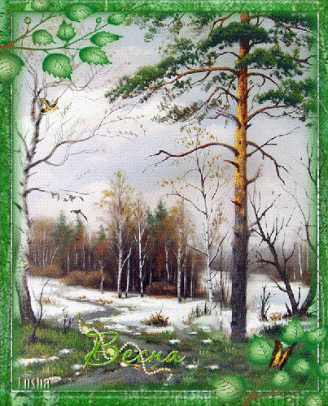 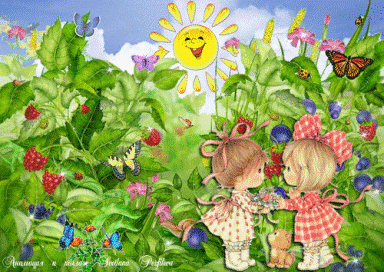 Пётр Ильич Чайковский.
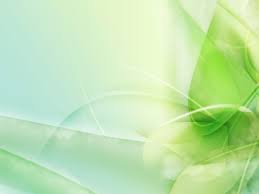 Инструментальная музыка –
музыка для исполнения на различных музыкальных инструментах.
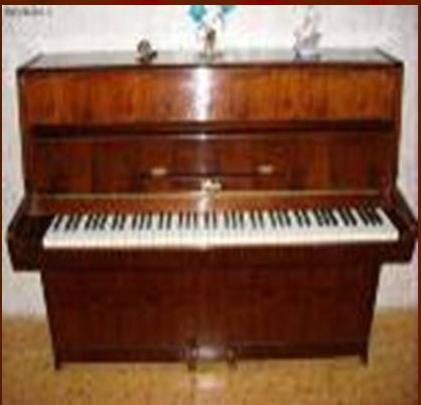 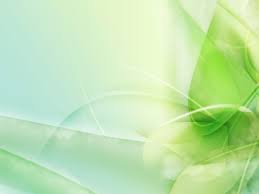 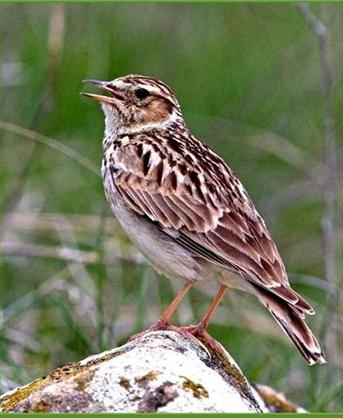 Жаворонок полевой! 
Нет певца чудесней.
В чистом поле домик твой, 
В ясном небе – песни.
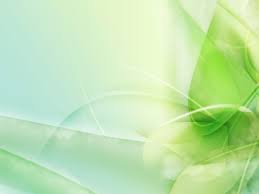 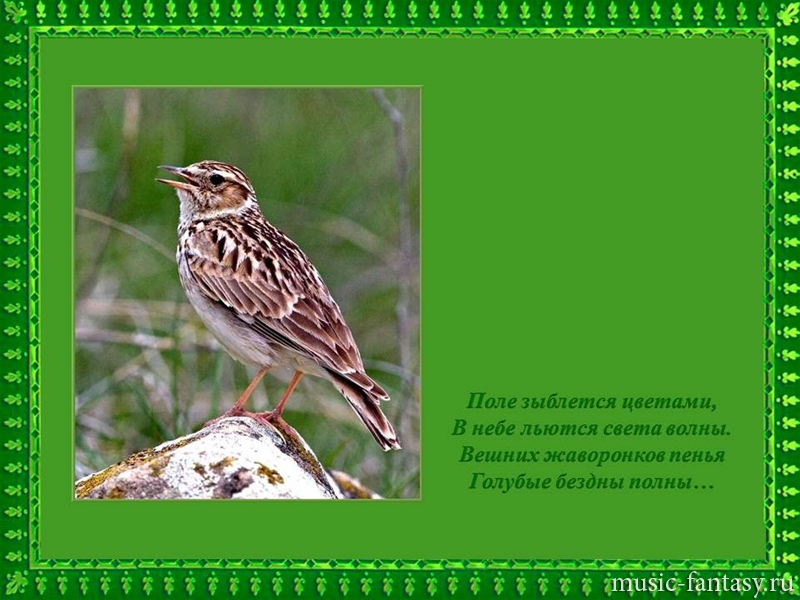 Март 
«Песнь жаворонка»
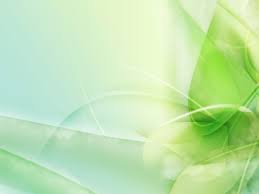 Март «Песнь жаворонка»
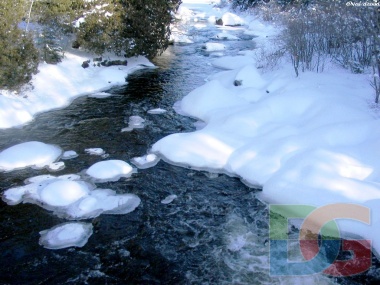 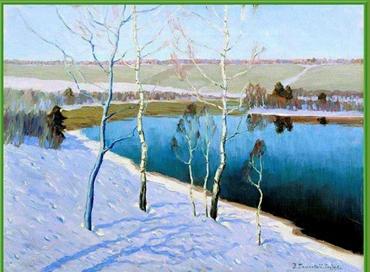 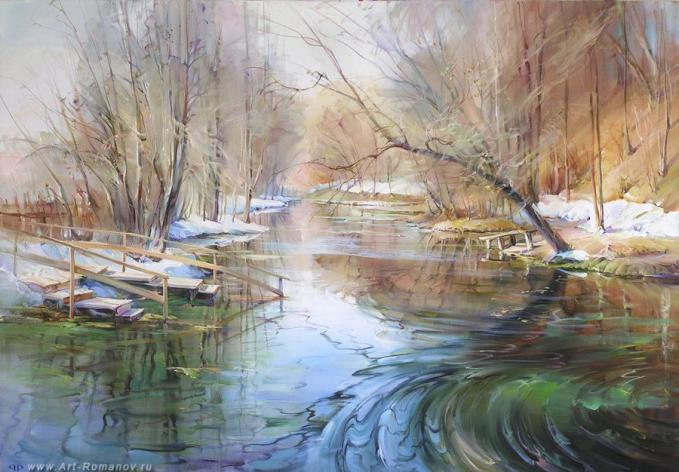